Chapitre 4
Les heuristiques
Plan
Introduction
Algorithme glouton 
Algorithme A*
Méthode de la Descente
Introduction
Une heuristique est un algorithme approché qui permet d’identifier en temps polynomial au moins une solution réalisable rapide, pas obligatoirement optimale. 
Généralement une heuristique est conçue pour un problème particulier, en s’appuyant sur sa structure propre sans offrir aucune garantit quant à la qualité de la solution calculée.
Les heuristiques peuvent être classées en deux catégories: Méthodes constructives et Méthodes de recherche locale.
Introduction
Méthodes constructives: à partir d’une solution initiale (partiale) on essaye d’ajouter petit à petit des éléments jusqu’à la construction d’une solution complète. 
Exemples: 
Algorithme A*.
Méthodes gloutonnes. 
Méthodes de Recherche locale:  à partir d’une solution initialement complète, on essaie de manière répétitive  d’améliorer cette solution en explorant son voisinage.
Exemple: 
	La méthode de descente.
Plan
Introduction
Algorithme glouton 
Algorithme A*
Méthode de la Descente
Algorithme glouton
Heuristique constructive. 
Dans certains cas cette approche permet d'arriver à un optimum global, mais dans le cas général c'est une heuristique.
Principe:
Résolution étape par étape.
À chaque étape de la résolution, on fait un choix optimal dans l’espoir que le résultat final soit optimal.
Algorithme glouton
Exemple 1: Le problème du rendu 
Etant donné un système de monnaie, comment rendre une somme avec le nombre minimal de pièces et billets? 
Dans le système de pièces algérien (en dinar : 1, 2, 5, 10, 20, 50, 100, 200). Combien de pièces nous devons utiliser pour rendre 37 DA.
Résolution: dans chaque étape nous choisissons la plus grande pièce possible.
La solution est: 20, 10, 5, 2 
Solution optimal.
Algorithme glouton
Exemple 2 : le plus court chemin entre A et E




Résolution: dans chaque étape nous choisissons le nœud le plus proche.
Solution: A, B, C, D, E  et L=11
Solution non optimale.
La solution optimale est:
	A, C, E avec L=8.
3
B
8
3
A
2
E
4
5
C
4
2
D
Plan
Introduction
Algorithme glouton 
Algorithme A*
Méthode de la Descente
Algorithme A*
A* est un algorithme de recherche de chemin dans un graphe. 
Extension  (ou simplification) de l'algorithme de Dijkstra . 
Ne nécessitant pas de prétraitement et ne consommant que peu de mémoire.
Proposé dans l’objectif de construire un robot mobile capable de planifier ses propres actions.
L'algorithme A* a été créé pour que la première solution trouvée soit l’une des meilleures.
Algorithme A*
Description 
A * est un algorithme de recherche de chemin dans un graphe pondéré. 
À partir d'un nœud de départ donné, il vise à trouver le chemin ayant le plus petit coût vers un nœud but donné. 
Il maintient une arborescence de chemins provenant du nœud de départ et les étend un par un jusqu'à ce que son critère de terminaison soit satisfait.
A chaque itération, A * doit déterminer lequel de ses chemins doit être étendu en se basant sur le coût du chemin et sur une estimation du coût nécessaire pour prolonger le chemin jusqu’à l’objectif.
Algorithme A*
A * sélectionne le chemin qui minimise:
f(n) = g(n) + h(n)
	Où 
n est le prochain nœud du chemin,
g (n) est le coût du chemin du nœud de départ à n, 
h (n) est une fonction heuristique qui estime le coût du chemin le moins cher du n à l’objectif.
A * se termine lorsque le chemin choisi est un chemin du début à la fin ou s'il n'y a pas de chemins pouvant être étendus.
Algorithme A*
Algorithme
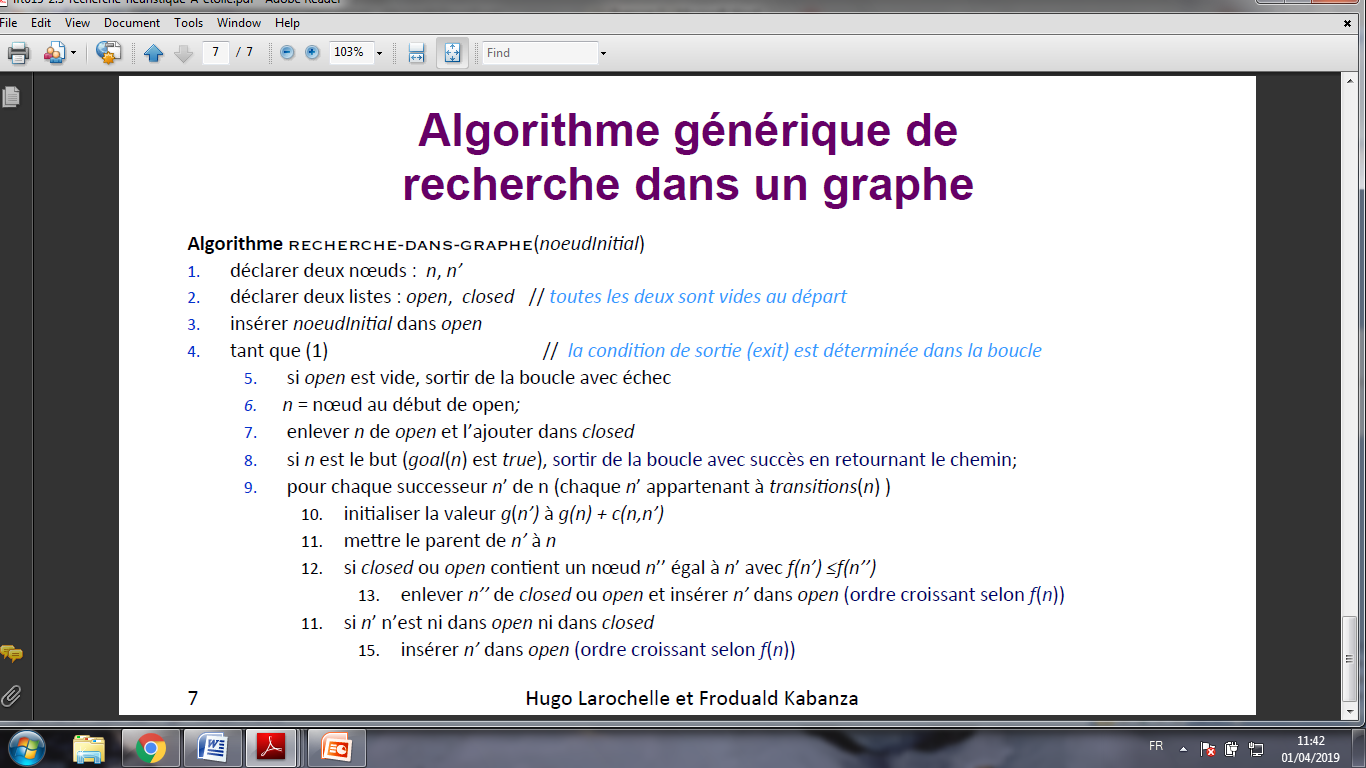 Algorithme A*
Algorithme  Astart
	Entrée: 
		n_ départ, n_ destination: nœud
		G: graphe
	var:
		open, close: Liste;
		n: nœud
		b: booléen 
	Début
		insérer (open, (n_départ, f(n_départ), void)); 
		         // insérer noued initial dans open
		bfaux;
	           Tant que (! est_vide (open) et ! b)
		       npremier (open);
		       ajouter (closed, premier (open));
		       supprimer (open, n);
Algorithme A*
Si (n=n_ destination) alors
			Construire_chemin (closed);
			bvrai;
		       Sinon
			Ajouter_successeur (open, n);
		       Finsi
		FinTantque 
		si (!b) alors 
		     écrire (" il n’y a pas de chemin" );
		Finsi
	Fin si
Algorithme A*
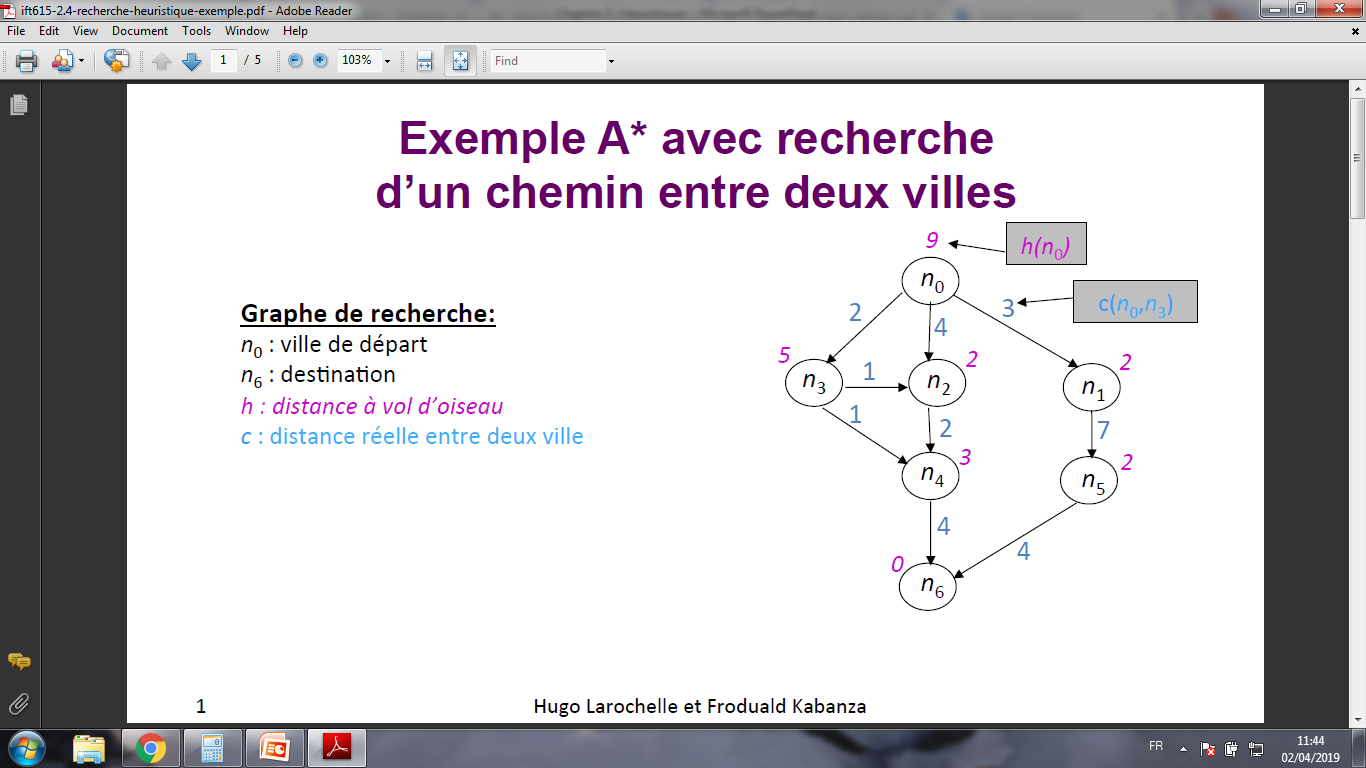 Exemple





Graphe de recherche:
n0: ville de départ
n6: destination
h:distance à vol d’oiseau
c: distance réelle entre deux ville
Algorithme A*
Exemple
Solution: n0, n3, n4, n6
Algorithme A*
Propriétés
Si le graphe est fini, A* termine toujours
Si un chemin vers le but existe, A* va en trouver un.
Si la fonction heuristique h retourne toujours un estimé inférieur ou égal au coût réel à venir, on dit que h est admissible.
A* retourne toujours un chemin optimal si h est admissible.
Méthode de la Descente
Introduction
Algorithme glouton 
Algorithme A*
Méthode de la Descente
Méthode de la Descente
L’optimisation par la méthode de la descente du gradient est basée sur l’hypothèse que la fonction à optimiser est dérivable (On peut calculé f’(x)).
Algorithme itératif et procède par améliorations successives. 
Principe:  
Choisir une valeur arbitraire pour x.
Itérativement retirer de x une petite portion de sa pente.
		x x - α f ‘(x). 
		Où α est une très petite valeur positif
Si la pente est positive, x diminuera.
Si la pente est négative, x augmentera.
x fera descendre la fonction jusqu’à ce qu'elle soit au bas, point auquel la pente est nulle et x ne changera plus.
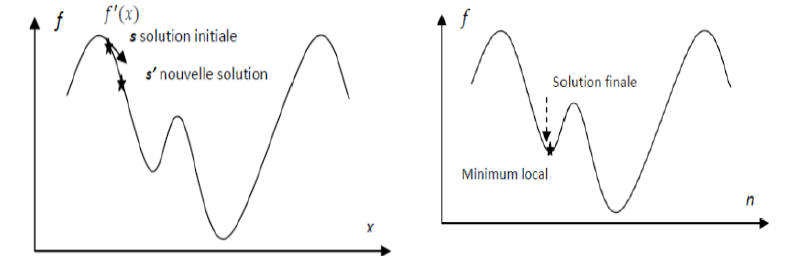 Méthode de la Descente
Algorithme
Pour le cas d’une fonction a une seule dimension 
	Algorithme Descente de Gradient
	x← solution initiale généré aléatoire,
	Tantque (x est la meilleure) ou (nbr_iterations !=max)Faire
	x x - α f ‘(x) ; 
	Fin Tantque
	 Retourner x;

Pour le cas d’une fonction a une seule dimension 
	Algorithme Descente de Gradient
		  solution initiale généré aléatoire,
	Tantque (x est la meilleure) ou (nbr_iterations !=max)Faire


	Fin Tantque
	Retourner
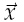 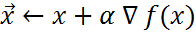 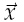 Méthode de la Descente
Limites:
Problème de dérivé de la fonction.
Problème de minimum local.
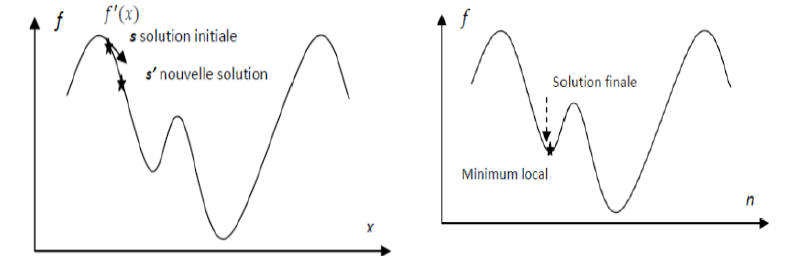